מבוא והגדרות בחוק מס ערך מוסף
הקלות במסנדב שגיא, עו"ד (רו"ח)
מרצה: גיא חן, עו"ד (רו"ח)
שגיא ושות', משרד עו"ד
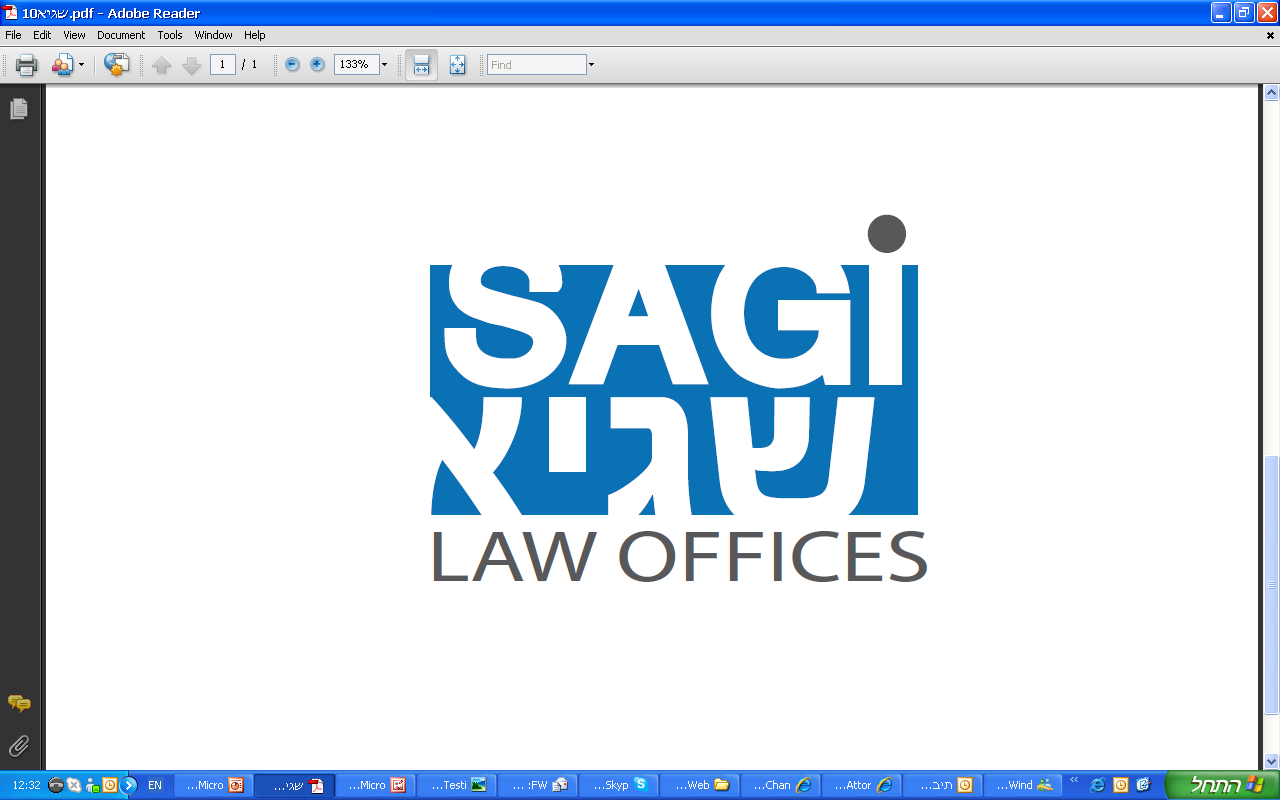 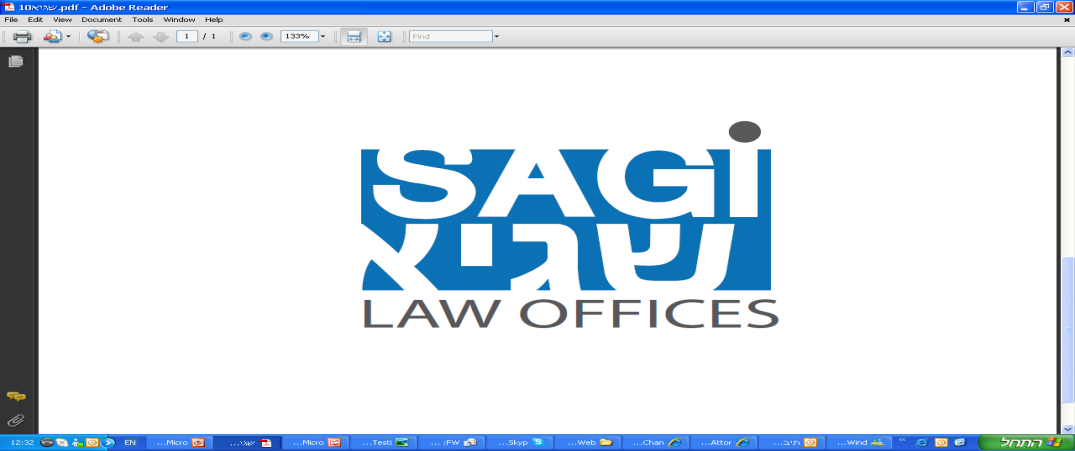 1
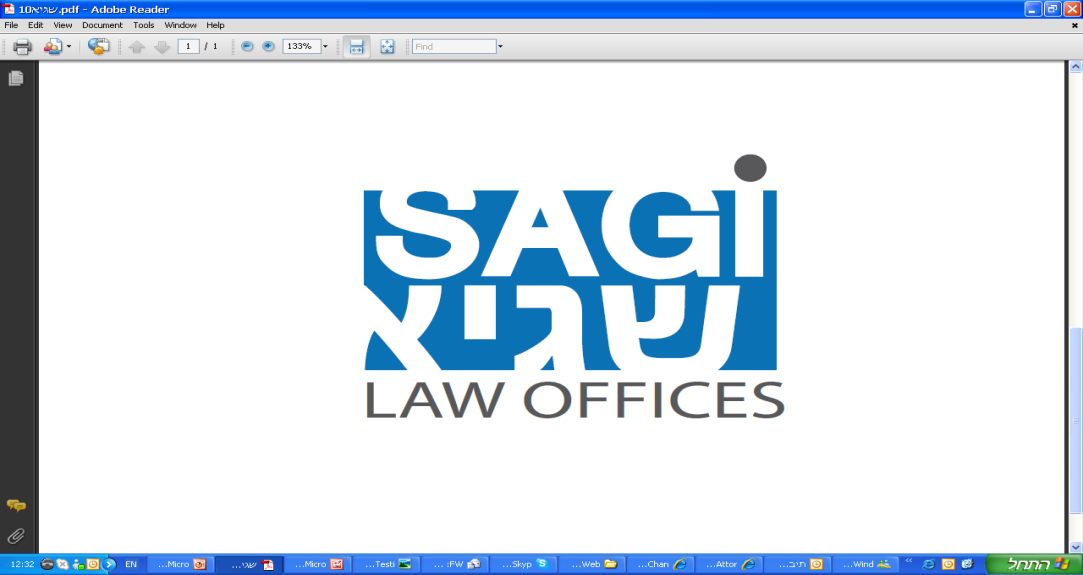 נושאי ההרצאה
רקע ועקרונות חוק מע"מ	
הגדרות
עסקת אקראי
מלכ"ר ומוסד כספי - מס שכר ומס רווח
המחיר בעסקה
מקום העסקה
החייב בתשלום המס	
מועד החיוב במס
2
רקע כללי ועקרונות החוק
3
רקע כללי
חוק מס ערך מוסף התשל"ו-1975 (להלן: "החוק") חוקק בעקבות המלצותיה של "ועדת אשר" והוטל בישראל לראשונה בשנת 1976.
המס הינו מס עקיף בשיעור אחיד המוטל על כלל העסקאות במשק (להלן: "המס" או "מע"מ").
המס נגבה בשלב היבוא ובכל שלבי הייצור והשיווק על ערך המכירות לקונה, כולל כל המיסים. מחבות מס זו מוחזר ערך המע"מ אשר הוטל בשלב הקודם על תשומות ביניים כולל השקעות (ניכוי "מס תשומות").
שיעור המע"מ משתנה מפעם לפעם, על פי צו שמוציא שר האוצר, לאחר התייעצות עם ועדת הכספים של הכנסת, כחלק מהמדיניות הפיסקלית של הממשלה.
4
מס ערך מוסף - עקרונות
מס עקיף לעומת מס ישיר
אינו תלוי בתוצאת הפעילות העסקית
המס מוטל על הצרכן הסופי
מקור החיוב
סעיף 2 לחוק הוא המקור לחיוב המס:
"על עסקה בישראל ועל יבוא טובין יוטל מס ערך מוסף בשיעור אחד ממחיר העסקה או הטובין".

הסעיף מחייב במס בשני המקרים הבאים:
כאשר העסקה נעשתה בישראל (בהמשך נעסוק בהרחבה בקביעת מקום העסקה).
כשמדובר ביבוא טובין או שירותים מחו"ל.
6
הגדרת עסקה"על עסקה בישראל ועל יבוא טובין יוטל מס ערך מוסף בשיעור אחד ממחיר העסקה או הטובין".
הגדרת עסקה
"עסקה" - כל אחת מאלה:
מכירת נכס או מתן שירות בידי עוסק במהלך עסקו, לרבות מכירת ציוד;
 מכירת נכס אשר נוכה מס התשומות שהוטל על מכירתו למוכר או על יבואו בידי המוכר;
עסקת אקראי.
חלופה ראשונה להגדרת עסקה
9
חלופה ראשונה להגדרת עסקה
"מכירת נכס או מתן שירות בידי עוסק במהלך עסקו, לרבות מכירת ציוד"
חלופה ראשונה להגדרת עסקה - הגדרת "מכירה"
"מכר" - לעניין נכס - לרבות השכרתו, מקחו אגב שכירות, הקניית רשות לשימוש בו בתמורה, הקניית זכות בו, שימוש בו לצורך עצמי, ולרבות הפקעתו, חילוטו או החרמתו, בתמורה, וכן נתינתו במתנה לרבות מתנה לעובד, ולענין מקרקעין - גם לרבות פעולה באיגוד מקרקעין כמשמעותה בחוק מס שבח מקרקעין, התשכ"ג-1963, ורישומם בבורסה של ניירות ערך שהנפיק איגוד מקרקעין, כאמור בסעיף 8 לחוק האמור, אך למעט פעולה בנייר ערך הנסחר בורסה;
דגשים:
המילה לרבות בסעיף באה ללמד כי "מכר" לעניין חוק מע"מ יוגדר בהתאם לחוק המכר, הקובע מספר תנאים מצטברים על מנת שתתקיים מכירה:
מוכר שהוא ישות משפטית
פעולה מרצון
מחיר מוסכם בין הצדדים
הועברה הבעלות בנכס
חלופה ראשונה להגדרת עסקה - הגדרת "מכירה"
דגשים נוספים:
השכרה – ללא תלות בתקופת השכירות
הקניית רשות שימוש – רק אם התקבלה תמורה
מכר לא רצוני (הפקעה, חילוט או החרמה) – רק אם התקבלה תמורה
שימוש לצורך עצמי – שימוש בנכס מנכסי העסק שלא לצרכי העסק
פעולה באיגוד מקרקעין – כהגדרתה בחוק מיסוי מקרקעין
12
הגדרות נוספות
"שימוש לצורך עצמי" - כוללת שתי חלופות:
העברת נכס מהעסק בידי בעל מניות, עובד או מנהל, לשימושם הפרטי. למשל: בעל מכולת לוקח מצרכים לביתו.
דגש: שינוי יעוד של מלאי לרכוש קבוע לצרכי העסק אינה נחשבת כמכירה לעניין מע"מ בשונה מסעיף 85 בפקודת מס הכנסה.
שימוש לצרכי העסק בנכסי העסק מסוג ובתנאים שקבע שר האוצר (למשל: השכרת מקרקעין שנבנו על ידי העוסק)
חלופה ראשונה להגדרת עסקה – הגדרת "נכס"
"נכס" - טובין או מקרקעין;
"מקרקעין" - לרבות זכות במקרקעין ולרבות זכות באיגוד מקרקעין כמשמעותה בחוק מס שבח מקרקעין, התשכ"ג-1963;
"זכות במקרקעין" אין הפניה לחוק מיסוי מקרקעין, ולכן מדובר בהגדרה רחבה יותר (בהתאם לחוק המקרקעין, תשע"ט-1961, קרקע כוללת כל דבר שבנוי ונטוע עליה וכל המחובר לקרקע חיבור של קבע). 
"טובין" - מתחילה במילה "לרבות" ומוסיפה על המונח המקובל. ההגדרה ממעטת מתוכה: זכות במקרקעין (נמצאת בתוך הגדרת "מקרקעין"); זכות בתאגיד; ניירות ערך ומסמכים סחירים
חלופה ראשונה להגדרת עסקה – הגדרת "שירות"
"שירות" מוגדר בסעיף 1: 
"כל עשייה בתמורה למען הזולת שאיננה מכר, לרבות עסקת אשראי... ובחבר בן אדם אף ללא תמורה..."
דגשים
שירות בתמורה - שירות הניתן בידי עוסק עצמאי שלא בתמורה לא יחויב במע"מ. לדוג': עו"ד שנותן שירות משפטי ללא תמורה. זאת בניגוד למכירה החייבת אף ללא תמורה, כגון מתנה.
למען הזולת - מתן שירות עצמי לא חייב במע"מ בניגוד למכר הכולל גם שימוש לצורך עצמי. לדוג': אדריכל שמעצב את ביתו לא יחויב במע"מ.
חלופה ראשונה להגדרת עסקה – הגדרת "שירות"
"לרבות עסקת אשראי..." 
מתן הלוואה הינה מתן שירות לזולת בתמורה, קרי: מתן זכות שימוש בכסף בגין השירות שהיא הריבית. 

פס"ד "פריצקר" (ע"ש 251/88): הלוואה לעובד ללא ריבית והצמדה עונה על הגדרת שירות, זאת מכיוון שיש תמורה רעיונית והיא הגברת המוטיבציה אצל העובד ולכן היא תחויב במע"מ.
חלופה ראשונה להגדרת עסקה – הגדרת "שירות"
"...ובחבר בנ"א גם עשייה למען חבריו ללא תמורה"
כאשר חברה נותנת שירות לבעלי המניות היא תחוייב במע"מ גם אם השירות ניתן ללא תמורה.
דוגמאות
הלוואה ללא ריבית חייבת במע"מ
ריבית לפי סעיף 3(ט) לפקודת מס הכנסה חייבת במע"מ (לפי עמדת מע"מ המס גלום בשיעור הריבית)
חלופה ראשונה להגדרת עסקה – הגדרת "עוסק"; "עסק"; "ציוד"
"עוסק" - מי שמוכר נכס או נותן שירות במהלך עסקיו, ובלבד שאינו מלכ"ר או מוסד כספי, וכן מי שעושה עסקת אקראי;
"עסק" - לרבות מקצוע ומשלח-יד;
"ציוד" - נכס ששימש, משמש או נועד לשמש, לעוסק בעסקיו, ואין מכירתו מעיסוק העוסק;
חלופה ראשונה להגדרת עסקה – הגדרת "במהלך עסקו"
פס"ד אלמור (ע"א 111/83): מבחני העסק לעניין מע"מ דומים למבחנים הקיימים לעניין מס הכנסה:
טיב הנכס, משך ההחזקה, מומחיות ובקיאות, תדירות, השבחה, מימון, ההיקף הכספי ומבחן גג - הנסיבות.
חלופה ראשונה להגדרת עסקה – הגדרת "במהלך עסקו"
פס"ד אתא (ע"א 364/81): גם פעולות שאינן מבוצעות ברגיל בעסק אך קשורות אליו ומשרתות אותו ייחשבו במהלך העסק. כך למשל מתן ארוחות והלוואות לעובדים הינן חלק ממהלך עסקי המפעל.

פס"ד מסיקה (ע"מ 21717-10-11): אין הכרח שהעסקה תהיה חלק מהפעילות העסקית העיקרית של העסק. במקרה הנדון, חברה שעסקה במסחר במוצרי קרמיקה ומכרה 13 מגרשים שהיוו השקעה הונית. נקבע כי המכירה תיחשב למכירה במהלך העסקים. 

פס"ד הולצר (ע"ש 613/02): עוסק במקרקעין רכש נכס בעל מספר יחידות מגורים, חלקן לשימוש בעסק וחלקן לשימוש פרטי. אחת מהיחידות שייעד לשימוש פרטי העביר במתנה לבתו. נקבע שעוסק במקרקעין רשאי לעשות עסקאות במישור הפרטי שלא במהלך עסקו, הגם שהן בתחום עיסוקו.
חלופה שנייה להגדרת עסקה
21
חלופה שנייה להגדרת עסקה
"מכירת נכס אשר נוכה מס התשומות שהוטל על מכירתו למוכר או על יבואו בידי המוכר"
חלופה שנייה להגדרת עסקה
"מס תשומות" - מס הערך המוסף שהוטל על מכירת נכסים לעוסק, על יבוא נכסים בידי עוסק או על מתן שירותים לעוסק, הכל לצרכי עסקו או לשימוש בעסקו.
עקרון ההקבלה - סעיף 41 לחוק: "אין לנכות מס תשומות אלא אם הן לשימוש בעסקה החייבת במס."
דוגמה: השכרה למגורים לתקופה שאינה עולה על 25 שנים – פטורה ממס.
תנאים לניכוי מס תשומות:
תשומה לצרכי העסק או לשימוש בעסק (לפי הייעוד במועד רכישת התשומה).
חשבונית מס/הצהרת ייבוא (רשימון)/מסמך אחר שאישר המנהל.
בתוך 6 חודשים ממועד הוצאת החשבונית, ההצהרה או המסמך.
חלופה שלישית להגדרת עסקה
24
מהי עסקת אקראי?
"עסקת אקראי" -
מכירת טובין או מתן שירות באקראי, כשהמכירה או השירות הם בעלי אופי מסחרי; [טובין - למעט מקרקעין]
מכירת מקרקעין לעוסק בידי אדם שאין עיסוקו במכירת מקרקעין, וכן מכירת מקרקעין בידי אדם כאמור, למעט מכירת דירת מגורים, למלכ"ר, או למוסד כספי;
מכירת זכות במקרקעין לקבוצת רכישה בידי אדם שאין עיסוקו במכירת מקרקעין; לעניין זה, "זכות במקרקעין" ו-"קבוצת רכישה" - כהגדרתן בחוק מיסוי מקרקעין (שבח ורכישה), התשכ"ג-1963;
עסקת אקראי במקרקעין
עסקת אקראי במקרקעין
רכישת מקרקעין ע"י עוסק (מאדם פרטי) - האם תמיד עסקת אקראי?
מה הדין לגבי רו"ח הרוכש דירת מגורים למגוריו / להשקעה / לשימוש כמשרד?
הוראת תאמ"ו 65.423: אם הקונה הוא עוסק אך רכש את המקרקעין לצרכים פרטיים – אין זו עסקת אקראי.
פס"ד פירר (ע"ש 268/91): רק אם העוסק רוכש את המקרקעין לצרכי עסקו המכירה תיחשב לעסקת אקראי.
פס"ד הולצר (ע"ש 613/02): עוסק במקרקעין שרכש מקרקעין שחלקם לשימוש פרטי וחלקם לשימוש בעסק. נקבע, כי רכישת החלק לשימוש פרטי אינו מהווה עסקת אקראי.
עסקת אקראי במקרקעין
החלטת מיסוי 6637/14: חברה שהיא "עוסק" שלא בתחום המקרקעין רכשה דירת מגורים מאדם פרטי והשכירה אותה לבעל השליטה בה לצרכי מגוריו. נקבע כי מכיוון שהחברה היא עוסק, הרכישה הינה "עסקת אקראי". עוד נקבע כי האמור יחול גם כאשר העוסק אינו חברה ורכש מאדם פרטי דירה לצרכי עסקו והוא משכיר אותה למגורים.
הערה: האמור לעיל אינו חל על עוסק שאינו חייב ברישום במע"מ (כל עסקאותיו הינן השכרת דירות).
מלכ"ר ומוסד כספי - מס שכר ומס רווח
29
מלכ"ר ומוסד כספי
סעיף 4 - הטלת מס שכר ומס רווח על מלכ"ר ומוסד כספי:
מלכ"ר ומוסד כספי אינם חייבים במע"מ במהלך פעילותם, זאת מכיוון שאינם נכללים בהגדרת עוסק. סעיף 4 מטיל על מלכ"ר ועל מוסד כספי מס שכר ומס רווח חלף מס ערך מוסף.
סעיף 4(א) - על פעילות של מלכ"ר בישראל יוטל מס שכר בשיעור של 7.5% אחוז מהשכר ששילם המלכ"ר לעובדיו.
סעיף 35 לחוק מעניק פטור ממס שכר למלכ"ר שסך השכר השנתי ששילם לעובדיו נמוך מ- 178,321 ₪ (נכון לשנת 2018).
הנחיות לסיווג פעילות תאגיד כמלכ"ר
קריטריונים מנחים לסיווג פעילות כמלכ"ר:
מטרת עיסוקו של התאגיד אינה השגת רווחים. מבחן לכך עשוי להיות עצם מתן השירות על בסיס התנדבותי או במחירים הנמוכים דרך קבע ממחירי השוק. 
בתקנון התאגיד נקבע כי הנכסים וההכנסות ישמשו אך ורק לצורך קיום המטרות המוצהרות, וחלוקת רווחים או טובות הנאה בכל צורה שהיא בין חבריו, אסורה, וכן בעת פירוק התאגיד, אם נשארו נכסים, יועברו אלה לידי מלכ"ר אחר בעל מטרות דומות, ועל כל פנים לא יחולקו בין חבריו.
סיווג פעילות מלכ"ר כעוסק
פס"ד עיריית אשקלון (ע"א 1919/10): העירייה מכרה 53 מגרשים לאנשים פרטיים בסכום של כ- 5 מיליון דולר על פני מספר שנים.
ביהמ"ש העליון קבע, כי לצורך סיווג פעילות מסוימת של מלכ"ר, יש לבחון האם המטרה הזמנית הינה הפקת רווחים. במקרה שנדון שם נקבע, כי מדובר בפעילות עסקית החייבת במע"מ למרות היותה העיריה מלכ"ר.
פס"ד המועצה האזורית בני שמעון (ע"א 2648/12): נקבע, כי פעילות המועצה בנוגע לסילוק והטמנת פסולת מהווה פעילות עסקית עקב היקף הפעילות, משך הפעילות והרווחיות הגבוהה.
מוסד כספי
סעיף 4(ב) – מס שכר ורווח על מוסדות כספיים
למוסד כספי קיימות עסקאות רבות בסכומים קטנים (כגון: ריביות ועמלות). תשלום מע"מ יכול להקשות על הפעילות השוטפת המוסד.
לפיכך הוחלט כי מוסד כספי יהיה פטור ממע"מ על עסקאותיו אך ישלם מס שכר (בשיעור 17%) וכן מס רווח (בשיעור 17%, המקביל למעשה למס על העסקאות בניכוי תשומות).
האם סוחרי נוסטרו צריכים להירשם כמוסד כספי?
עמדה חייבת בדיווח 12/2017, קבעה שחברה המשקיעה בניירות ערך עבור עצמה כאשר פעילותה בתחום זה הינה בהיקף גבוה ותוך ביצוע מספר רב של פעולות, והיא ממומנת, בין היתר, בהלוואות מתאגידים בנקאיים, עונה להגדרת מוסד כספי.

בספטמבר 2018 פרסמה רשות המסים את ההודעה הבאה:
בחודש דצמבר 2017 פרסמה רשות המסים רשימה של עמדות חייבות בדיווח בנושא מע״מ.בהתאם להוראות חוק מס ערך מוסף, התשל״ו-1975 (להלן- ״חוק מע״מ), על עוסק לדווח על נקיטת עמדה שונה מהעמדות שפורסמו על ידי הרשות. עמדה חייבת בדיווח מספר 12/2017 עניינה פעילות בעלת מאפיינים עסקיים בשוק ההון.
הרינו להודיע בזאת, כי לאור בחינה נוספת של מאפייני התחום האמור, ונוכח הוראות סעיף 67ד לחוק מע״מ, הוחלט על ביטול עמדה חייבת בדיווח מספר 12/2017."
מחיר העסקה"על עסקה בישראל ועל יבוא טובין יוטל מס ערך מוסף בשיעור אחד ממחיר העסקה או הטובין".
המחיר בעסקה
סעיף 7:
"מחירה של עסקה הוא התמורה שהוסכם עליה לרבות -..."
סעיף 7(1) - קובע כי על המחיר המוסכם יש להוסיף כל מס, היטל, אגרה או תשלום אחר המוטלים על המוכר (למעט מע"מ).
סעיף 7(2) – כל הוצאה אחרת בביצוע העסקה של פי ההסכם על הקונה להחזירה למוכר לרבות עמלה או ריבית בשל עסקה בתשלומים.
הפרשי הצמדה בגין עסקה בתשלומים
פס"ד ארם משחקים (ע"א 733/89): החברה מכרה סחורה בתשלומים. החשבונית על מלוא סכום העסקה הוצאה כבר בעת מכירת הסחורה לפני התקבול הראשון - כלומר היה תשלום מראש על מלוא סכום העסקה. רשות המיסים רצתה להטיל מע"מ על הפרשי הצמדה ששולמו בכל תקבול, זאת בטענה כי הם מהווים חלק מהמחיר שהוסכם בין הצדדים ולחילופין  בטענה כי "שירות" כוללת גם עסקת אשראי.
בית המשפט קבע, כי הפרשי הצמדה לא מהווים חלק מהמחיר שסוכם עליו ואינם מהווים ריבית או פיצוי לפי סעיף 7(2) היות והתשלומים נעשו במועדים שנקבעו בהסכם. כמו כן, עסקת המכר ועסקת האשראי אינן שתי עסקאות נפרדות כיון שהמע"מ במקרה זה שולם מראש על מלוא התמורה.
לסיכום:
בעסקה שבה משולם המע"מ מראש, הפרשי הצמדה שיתקבלו בעתיד לא יחוייבו במע"מ.
בעסקה על בסיס מזומן, כלומר המע"מ לא משולם מראש, הפרשי ההצמדה יחוייבו במע"מ יחד עם התקבול שאליהם מצורפים.
קבלת פיצויים
הכלל: פיצוי בגין אובדן רווח עתידי או נזק שנגרם אינו מהווה "עסקה" ולכן לא יחויב במע"מ. 
פיצוי בגין תמורה או שירות שניתן, חייב במע"מ.

פס"ד מבני פלס (ע"ש 143/89 + 59/90): חברה חתמה עם משרד הבריאות להקמת מבנה. בשלב מסוים התבטל ההסכם והחברה קיבלה פיצוי. נקבע, כי ניתן לפצל את הפיצוי לשני מרכיבים: הפיצוי בגין שירותי הבנייה שכבר ניתנו מהווה תקבול בגין שירות שניתן ולפיכך חייב במס. הפיצוי בגין אובדן רווח עתידי לא חייב במס היות ולא התקבל בגין מכר או שירות.
קבלת פיצויים
עמדה חייבת בדיווח - מע"מ מס' 06/2016: תקבול המשולם לעוסק במסגרת "עסקה", לרבות מכוח חוזה הקובע, כי ישולמו סכומים בקרות אירוע בעל אופי נזיקי או בעת שהופסקה ההתקשרות ב"נקודת יציאה" עליה הוסכם מראש בין העוסק ללקוח, הינו תמורה עבור עסקה (ואינו מהווה פיצוי נזיקי) ולכן חייב במע"מ. לעמדת מע"מ, תקבול כאמור הינו בעל אופי מסחרי, אפשרות התרחשותו נצפתה מראש ועוגנה בחוזה בין הצדדים, אין הוא מהווה פיצוי בגין אובדן רווחים עתידיים, ולכן מהווה תמורה במסגרת עסקה.
מכר ושירות יחד
סעיף 8 
עסקה הכוללת מכר ושירות יחד, מחיר העסקה יכלול את שני המרכיבים יחד.
דוגמאות: 
מכר אגב מתן שירותי משלוח.
מכירת חומרי אריזה אגב מתן שירותי אריזה.
עסקאות עם צדדים קשורים ועסקאות ללא תמורה
סעיף 10:
בעסקאות מסוימות המחיר יקבע לפי מחיר שוק שהיה משתלם תנאים רגילים ולא לפי המחיר ששולם בפועל. הסעיף חל במקרים הבאים:
עסקאות שמחירן הושפע מיחסים מיוחדים (לרוב מדובר בעסקאות בין צדדים קשורים).
עסקאות שלא נקבע להן מחיר - נתינת מתנה או שימוש לצורך עצמי.
עסקה שתמורתה כולה או מקצתה אינה בכסף - עסקת חליפין.
מחירם של טובין ביבוא
סעיף 11:
מחירם של טובין בייבוא יהיה הערך שנקבע להם בהתאם לפקודת המכס. כלומר: מחיר החוזי של הטובין שסוכם עם הספק ובתוספת סכום המכס ששולם, מסים והיטלים אחרים, הוצאות הובלה, ביטוח והוצאות אחרות עד לאחסנת הטובין בישראל.
תרומות ותמיכות
סעיף 12:
הסעיף קובע כי תרומה, תמיכה או סיוע אחר שקיבל עוסק ייחשבו כחלק ממחיר העסקאות שלו. לפיכך מענקים ותרומות שמקבלים עוסקים חייבים בתשלום מע"מ.
הסעיף מסמיך את שר האוצר לקבוע סוגים מסוימים של תרומות ותמיכות שעליהם לא יחול חיוב מע"מ. שר האוצר התקין את תקנה 3 לתקנות מס ערך מוסף, תשל"ו-1976 בה מפורטות תרומות ותמיכות שלא תחויבנה במע"מ.
עוסק שמבצע התרמות עבור מלכ"רהוראת פרשנות מס' 1/2016
הוראת פרשנות מס' 1/2016 דנה בנוגע לחבות מע"מ של הכנסה ממבצעי התרמות של עמותות המבוצעים באמצעות עוסקים כגון רשתות שיווק ועוד. הסכומים שמתקבלים בידי העוסק לא יחויבו במע"מ בהתאם לאופי התרומה:
במידה ובעת תשלום על רכישת מוצר מציע העוסק ללקוח לתרום למלכ"ר מבלי שהלקוח מקבל תמורה על תרומתו, התרומה לא תחויב במע"מ זאת בהתאם לתנאים הבאים:
התרומות תרשמנה בקופה הרושמת ובקבלה ללקוח בנפרד כסכומים שאינם חייבים במע"מ.
התרומות יעברו למלכ"ר במלואן אחת לחודש. 
במידה ולא יועברו כנדרש תחויבנה התרומות במע"מ בידי העוסק לפי סעיף 12.
עוסק שמבצע התרמות עבור מלכ"רהוראת פרשנות מס' 1/2016
במידה והתורם מקבל שי פעוט כגון אגרת ברכה, מחזיק מפתחות עם לוגו המוסד וכד' התרומה לא תחויב במע"מ אם יתקיימו כל התנאים המפורטים בהוראה, בין היתר:
רכישת המתנות תתבצע ע"י המלכ"ר, חשבונית הרכישה תונפק על שם המלכ"ר בלבד, המע"מ לא ינוכה וההוצאה בגינה לא תוכר בידי כל גורם.
התרומות תרשמנה בקופה הרושמת ובקבלה ללקוח בנפרד כסכומים שאינם חייבים במע"מ.
עלות של מתנה בודדת לא תעלה על 10 ₪ או 50% מהתרומה לפי הנמוך.
התרומות יועברו לעמותה אחת לחודש.
עוד צוין, כי כאשר העוסק מקבל תמורה מהמלכ"ר עבור מתן השירות, התמורה תחויב במע"מ.
מקום העסקה"על עסקה בישראל ועל יבוא טובין יוטל מס ערך מוסף בשיעור אחד ממחיר העסקה או הטובין".
מקום העסקה
כאמור לעיל, סעיף 2 קובע שעל עסקה בישראל יוטל מע"מ. כלומר, בעת ביצוע עסקה יש לבחון האם העסקה נעשתה בישראל ורק אז יחול עליה חבות במע"מ. 
סעיפים 14 ו-15 קובעים את מקום העסקה במכר ובמתן שירותים.
מקום העסקהבמכר
סעיף 14 – מקום העסקה במכר:
הסעיף קובע את המקרים בהם יראו נכס כנמכר בישראל.
נכס שנמצא פיזית בישראל בעת מכירתו.
נכס שיוצא מישראל. 
לגבי נכס בלתי מוחשי – העסקה תיחשב בישראל אם המוכר הוא תושב ישראל.
מקום העסקה במתן שירות על ידי עוסק
סעיף 15(א) – מקום העסקה במתן שירות על ידי עוסק:
יראו שירות כניתן בישראל במקרים הבאים:
אם השירות ניתן ע"י מי שעסקו בישראל. לדוג' - חברה זרה שיש לה סוכן או סניף בישראל והשירות ניתן על ידיהם תיחשב כמי שיש לה עסק בישראל.
אם השירות ניתן לתושב ישראל, לשותפות שרוב שותפיה תושבי ישראל, לחברה ישראלית.
אם השירות ניתן לגבי נכסים שמצויים בישראל. לדוג' - עו"ד בחו"ל שעורך חוזה למכירת דירה בישראל.
מקום העסקההחלטת מיסוי 7215/16 - החבות במע"מ של שירותים שנתקבלו מתושב חוץ ונצרכו בחו"ל
חברה תושבת ישראל המוחזקת על ידי תושבי ישראל ותושבי חוץ. במהלך מכירת מניותיה לתושב חוץ קבלה החברה שירותים בחו"ל מבנק השקעות זר. נקבע, כי העסקה איננה חייבת במע"מ.
מהחלטת המיסוי עולה, כי במקרה בו תושב ישראל מקבל שירות מתושב חוץ, יש לבחון היכן נצרך השירות:
במידה והשרות נצרך בישראל, עסקת השירות שנתן תושב החוץ תחשב כעסקה בישראל והחייב בתשלום המע"מ בגינה יהיה מקבל השירות הישראלי.
במידה והשירות נצרך בחו"ל, לא תחשב העסקה כעסקה בישראל כלל, ולכן לא תחויב במע"מ.
מקום העסקהבחינת מקום הפעילות של מלכ"ר ומוסד כספי
סעיף 15(ב) - מקום העסקה בפעילות שמנוהלת על ידי מלכ"ר ומוסד כספי
יראו פעילות כמנוהלת בישראל במקרים הבאים:
היא התנהלה כולה או רובה בישראל.
ניהל אותה מי שעיקר פעילותו בישראל והיא בתחום הפעילות שהוא מנהל.
היא החלק שנוהל בישראל מפעילות שמרביתה נוהלה בחו"ל.
על פי הפרשנות הסעיף דן בנוגע למלכרי"ם ומוסדות כספיים שחייבים במס שכר ובמס רווח על פעילות שנוהלה בישראל (ראה פרופסור א. נמדר בספרו מס ערך מוסף פסקה 1011).
החייב בתשלום המס
החייב בתשלום המס
סעיף 16(1) – במכר חבות המס על המוכר.
סעיף 16(2) – בעסקת שירות על נותן השירות.
סעיף 16(3) – ביבוא החייב בתשלום המס הינו בעל הטובין (היבואן).
סעיף 16(4) – מלכ"ר ומוסד כספי חייבים בתשלום מע"מ במהלך פעילותם באמצעות תשלום מס שכר ומס רווח.
החייב בתשלום המסשלוח וסוכן
סעיף 17 – שלוח וסוכן:
כאשר עוסק מוכר נכס או נותן שירות לקונה באמצעות שלוח והשלוח פועל בשמו של העוסק:
אם המסמך שיוצא לקונה נושא את שמו של העוסק אזי רואים את העוסק כמוכר/נותן שירות לקונה והשלוח/סוכן נותן שירות לעוסק.
אם השלוח/סוכן מוציא מסמך לקונה אזי רואים את הנכס כנמכר פעמיים, פעם אחת מהעוסק לשלוח ופעם שנייה מהשלוח לקונה.
החייב בתשלום המסרשות לקונה לשלם את המס במקום המוכר
סעיף 20 - רשות לקונה לשלם את המס במקום המוכר:
הסעיף מאפשר במקרים מסוימים כי הקונה ישלם את המס במקום המוכר.
במקרים אלו הקונה יוציא חשבונית עצמית, קרי: חשבונית של הקונה (כמוכר) שערוכה על שמו (כקונה).
כך שבדו"ח שמגיש הקונה למע"מ ידווח מצד אחד על תשלום עסקאות במקום המוכר, ומצד שני יקזז את התשומות בתור הקונה.
דוגמא לשימוש בסעיף: העברת פעילות עקב שינוי מבנה (למעט שינוי מבנה לפי הוראות 104א החייב במע"מ בשיעור אפס).
כדי להפעיל את סעיף 20, יש להגיש בקשה על גבי טופס 11א.
החייב בתשלום המסרשות לקונה לשלם את המס במקום המוכר
החייב בתשלום המסחיוב המס על הקונה
סעיף 21 - חיוב הקונה בתשלום המס:
שר האוצר רשאי לקבוע תקנות לגבי סוגי עוסקים או סוגי עסקאות, שהקונה הוא שיהיה חייב בתשלום המס. מכח הסעיף הותקנו תקנות 6א'-6ד'.
הדיווח הינו באמצעות חשבונית עצמית.
החייב בתשלום המסתקנה 6א - שכיר שנותן שירותים חיוב המס
תקנה 6א - שכיר שנותן שירותים לעוסק או למלכ"ר:
התקנה קובעת שכאשר נותן שירות עומד בשלשת התנאים הבאים אזי חיוב המס יוטל על מקבל השירות:
עיקר הכנסתו ממשכורת.
נותן שירות לעוסק, מלכ"ר או מוסד כספי.
השירות הוא מתוך רשימה סגורה של שירותים המנויים בתקנה.
במקרים אלו מקבל השירות ינפיק חשבונית עצמית בגין קבלת השירות.
החייב בתשלום המסהחלטת מיסוי 7958/17 – אי תחולת תקנה 6א בשירותים על ידי עוסק פטור
כאשר עוסק, הרשום כ"עוסק פטור" מעניק לעוסק, מלכ"ר או מוסד כספי, שירות מסוג השירותים המפורטים בתקנה 6א לתקנות, לא תחול התקנה האמורה אף אם עיקר הכנסתו של העוסק היא ממשכורת, גמלה או קצבה. דהיינו, על השירותים האמורים יחול פטור ממע"מ על פי סעיף 31(3) לחוק מע"מ ומקבל השירות לא יהיה חייב בתשלום המס בגין השירות באמצעות חשבונית עצמית.
דגשים:
התקנה תמשיך לחול במקרה בהם עוסק, מלכ"ר או מוסד כספי קיבלו שירות מסוגי השירותים המפורטים בתקנה ממי שעיקר הכנסתו ממשכורת קיצבה או גימלה שאינו עוסק פטור.
העוסק הפטור מוציא קבלה על התקבול, בין אם עיקר הכנסתו הינה ממשכורת, גמלה או קצבה, ובין אם לאו.
החייב בתשלום המסתקנה 6ב -עסקת אקראי במקרקעין
תקנה 6ב - עסקת אקראי במקרקעין:
(א) במכירת מקרקעין שהיא עסקת אקראי בידי מי שאינו עוסק, מלכ"ר או מוסד כספי, יהיה הקונה חייב בתשלום המס. 
(ב) החייב בתשלום המס לפי תקנת משנה (א) –
(1) אם הוא עוסק, יוציא במקום המוכר חשבונית ערוכה על שמו הוא, וידווח על המכירה בדו"ח שעליו להגיש לפי תקנה 23 בשל עסקאותיו;
(2) אם הוא מלכ"ר או מוסד כספי, ידווח על המכירה באופן שיש לדווח על עסקה אקראית כאמור בתקנה 15א(א) ו-(ב) לתקנות מס ערך מוסף (רישום), התשל"ו-1976, וישלם את המס המגיע עם הגשת הדו"ח.
(ג) במכירת מקרקעין שהיא עסקת אקראי בידי עוסק, מלכ"ר או מוסד כספי, יחולו הוראות תקנת משנה (ב) בשינויים המחויבים לפי העניין. 
(ד) בתקנה זו, "עוסק" - מי שמוכר נכס או נותן שירות במהלך עסקיו ואינו מלכ"ר או מוסד כספי.
החייב בתשלום המסתקנה 6ב -עסקת אקראי במקרקעין
תקנה 6ב:
כאשר המוכר אינו עוסק, מלכ"ר או מוסד כספי - הקונה הוא החייב במס. קונה שהוא עוסק יוציא חשבונית עצמית, קונה שהוא מלכ"ר ומוסד כספי ידווח על העסקה בטופס עסקת אקראי.
כאשר המוכר הוא עוסק, מלכ"ר או מוסד כספי - חוזרת חבות המס אל המוכר.
פס"ד דן יערי (ע"מ 59149-12-13): חבות המס אינה חוזרת תמיד אל המוכר כל אימת שהוא עוסק, אלא רק אם העוסק - המוכר מכר את המקרקעין במהלך עסקיו.
עסקת אקראי במקרקעין - סיכום
החייב בתשלום המסתקנה 6ד -חיוב הקונה בתשלום המס בשל שירותים מיובאים
תקנה 6ד (ותקנה 6ג) לתקנות קובעות את אופן הדיווח במס בשל יבוא נכסים בלתי מוחשיים ובשל יבוא שירותים. מנגנון הדיווח בשל היבוא כאמור, באופן הבא:

אם המייבא הוא עוסק - יוציא חשבונית עצמית.
אם המייבא אינו עוסק - ידווח על היבוא באופן שיש לדווח על עסקת אקראי.
תקנה 6דעמדת מס הכנסה 2/2016 - יבוא שירותים מחוץ לישראל
כאשר תושב חו"ל נותן שירותים שנצרכים בישראל או בקשר לנכס בישראל, הרי שמדובר בעסקה שנעשתה בישראל. לדוגמא: אדריכל מחו"ל שנותן שירות לגבי דירה בישראל, הופעה בישראל של אמן מחו"ל. 
במקרים אלו חבות המע"מ יחול על מקבל השירותים לפי תקנה 6ד לתקנות מע"מ. דהיינו מקבל השירותים יוציא חשבונית עצמית.
דגשים:
ניכוי מס התשומות בחשבונית העצמית כפוף להוראות חוק מע"מ.
חשבונית עצמית אינה מהווה חלק מהמחזור למקדמות מס הכנסה
אין לנכות מס במקור על מרכיב המע"מ של החשבונית העצמית
תקנה 6דהחלטת מיסוי 6369/18 - הוצאת חשבונית עצמית מרכזת בשל יבוא מחו"ל
ההחלטה מתייחסת לחברה פרטית תושבת ישראל, הרשומה כעוסק במע"מ. במסגרת פעילותה, רוכשת החברה מספקים תושבי חוץ שירותים ונכסים בלתי מוחשיים שונים כגון: רישיונות לשימוש בתוכנות, שירותי מחקר ופיתוח, שירותים מקצועיים שונים, שירותי מטה, שירותים משפטיים, שירותי תקשורת ועוד. לאור זאת, ביקשה החברה להוציא חשבונית עצמית מרכזת אחת לחודש שתשולם לאותם ספקים זרים במהלך אותו חודש בשל הייבוא האמור לעיל.
תקנה 6דהחלטת מיסוי 6369/18 - הוצאת חשבונית עצמית מרכזת בשל יבוא מחו"ל
בשל העובדה, כי חובת הדיווח בהתאם לתקנות 6ג ו-6ד חלה על מספר רב של תשלומים המשולמים על ידי החברה מידי חודש בחודשו לספקים רבים, אישרו רשויות מע"מ, כי החברה תהא רשאית להוציא חשבונית עצמית מרכזת אחת לחודש בגין התמורה שתשולם לספקים הזרים במהלך אותו חודש וזאת בהתקיים כל התנאים המפורטים להלן:
בחשבונית המס העצמית המרכזת יצוין בצורה בולטת המשפט: "חשבונית מס עצמית מרכזת על פי הקלה מרשות המיסים ועל פי החלטת מיסוי מספר 6369/18".
חשבונית המס העצמית המרכזת תוצא אחת לחודש בשל ייבוא השירותים ו/או ייבוא הנכסים הבלתי מוחשיים שתמורתם שולמה באותו חודש.
חשבונית המס העצמית המרכזת תיכלל בדיווח התקופתי המוגש לרשויות מע"מ בגין אותו החודש.
בחשבונית המס העצמית המרכזת יפורטו בצורה מסודרת ובשורה נפרדת התאריך, שם הספק ומענו, תיאור הנכס הבלתי מוחשי או השירות שניתן וכן הסכום ששולם במהלך אותו חודש לרבות עמלת הסליקה, ככל שהתשלומים נעשו באמצעות חברת סליקה.
לחשבונית המס העצמית המרכזת תצורף אסמכתא המעידה על התשלומים שנשאה בהם החברה בקשר עם הייבוא.
גביית המס מהקונה
סעיף 6:
כאשר הוטל מע"מ על עסקה לאחר שהעסקה כבר התבצעה, כלומר בעת ביצוע הפעולה היא לא הייתה חייבת במע"מ, או שלאחר שהוסכם על העסקה שיעור המע"מ עלה, העוסק רשאי לדרוש מהקונה שישלם לו את הסכום הנוסף אלא אם בהסכם המכירה נקבע אחרת.
מועד החיוב במס
מועד החיוב במסעסקת מכר
סעיף 22 - בעסקת מכר
בעסקת מכר טובין, מועד חיוב המס יהיה בעת מסירתו לקונה.
כאשר הסחורה נמסרה בחלקים, יחול חיוב המס על כל חלק שנמסר.
חריג - החל משנת 2015 במכירת טובין באחד מהמקרים הבאים מועד החיוב יחול בעת קבלת התמורה (בסיס מזומן) ועל הסכום שהתקבל:
מכירת נכס בידי עוסק שמחזור עסקאותיו השנתית אינו עולה על 2 מיליון ש"ח.
מכירת נכס על ידי יצרן שמחזור עסקאותיו השנתית אינו עולה על 3.8 מיליון ש"ח.
מועד החיוב במסבמתן שירות
סעיף 24 - בשירות 
הכלל - מועד החיוב במס הינו לפי בסיס מזומן - עם קבלת התמורה ועל הסכום שהתקבל.
חריג - סעיף 29(1א) קובע חריגים בהם יחול מועד החיוב במס בעת מתן השירות.
מועד החיוב במסמתן שירותים שמועד חיובם לפי בסיס מצטבר
סעיף 29(1א) - חריג לכלל:
בעסקאות הבאות מועד חיוב המס יחול בעת מתן השירות (בסיס מצטבר):
עסקה שמחירה הושפע מיחסים מיוחדים או שלא נקבע לה מחיר או שתמורתה אינה בכסף.
נותני שירותים שמחזור עסקאותיהם מעל 15 מיליון ₪ בשנה.

כאשר העסקאות שירות הינן עסקאות מתמשכות מועד החיוב יהיה:
אם ניתן להפריד בין חלקי השירות יחול החיוב במס על כל חלק שניתן.
אם לא ניתן להפריד בין חלקי השירות יחול החיוב לפי המוקדם מבין: קבלת התמורה או סיום מתן השירות.
מועד החיוב במסהגדרת עסקאות מתמשכות
פס"ד ליברמן (ת"צ 14167-11-12): נקבע לגבי תאגיד המספק שירותי מים וביוב כי אין מדובר בשירות הניתן בחלקים אלא בשירות מתמשך שלא ניתן להפריד בין חלקיו וחבות המס יהיה במועד קבלת התמורה.
פס"ד קלאס מדיקל (ע"מ 39875-02-15): עלתה השאלה האם הסכם עם לקוח לביצוע סדרה של טיפולים להסרת שיער הינו בגדר עסקה מתמשכת? נקבע כי מכון קוסמטי עשוי להתקשר עם לקוחות בשירות מתמשך ויש לבחון כל מקרה לגופו. במקרה שנדון שם הוכח שמדובר בשירות שניתן להפרידו לחלקים: המחיר נקבע לפי מספר הטיפולים, הלקוח היה יכול להפסיק את ההסכם בכל שלב ולא הייתה התחייבות של נותן השירות לתוצאה הסופית.
מועד החיוב במסבשימוש לצורך עצמי, ביבוא ובהפקעה
סעיף 25 - בשימוש לצורך עצמי 
בטובין - מועד נטילתם לשימוש.
במקרקעין - המוקדם מבין קבלת ההחזקה בהם, תחילת השימוש או הרישום בטאבו.
סעיף 26 - ביבוא
ביבוא טובין מוחשיים - בעת השחרור מהמכס.
ביבוא טובין בלתי מוחשיים ודברי דפוס בדואר - יחול החיוב בעת רכישת המט"ח אצל המוסד הכספי לשם התשלום בעד רכישת הטובין ואם לא נרכש מט"ח והתשלום בוצע בצורה אחרת יחול החיוב עם מתן התמורה.
סעיף 27 - בהפקעה או חילוט
חיוב המס יחול בעת קבלת הפיצוי או התמורה – בסיס מזומן.
מועד החיוב במסבמקרקעין
סעיף 28(א):
בעסקת מקרקעין חל החיוב במס עם העמדת המקרקעין לרשות הקונה או לשימושו, או עם רישום המקרקעין על שמו של הקונה בטאבו, לפי המוקדם.
סעיף 29(1):
בעסקה שסעיף 28 חל עליה או בעסקאות מכר מסוימות (תקנה 6ו) - אם שילמו סכומים כל שהם על חשבון התמורה לפני מועד החיוב ה'רגיל', יחול החיוב לגבי כל סכום ששולם, בעת תשלומו.
לסיכום מועד החיוב במס במקרקעין:
בעת העמדת המקרקעין לקונה או רישומם ע"ש הקונה - לפי המוקדם.
אם שולמו סכומים על חשבון התמורה לפני כן - לגבי כל סכום, יחול החיוב בעת תשלומו.
מועד החיוב במסתקנה 7(א) מועד החיוב במס לפי בסיס מזומן
חריג לכללים שנלמדו לעיל - סעיף 29(2) מסמיך את שר האוצר לקבוע מקרים בהם יחול החיוב במס על בסיס מזומן. 
מכח הוראות הסעיף הותקנה תקנה 7(א) המפרטת את המקרים בהם יחול מועד החיוב לפי בסיס מזומן בלבד, ביניהם:
קמעונאים שמחזור עסקאותיהם נמוך מ- 2,150,000 ש"ח.
השכרת נכסים.
מכירת מנויים לעיתונים, ספרים וכד'.
עסקאות מתן אשראי (החל משנת 2011 אין צורך בהוראת התקנה כי ממילא עסקת אשראי מוגדרת כעסקת שירות החייבת לפי בסיס מזומן).
חריג לחריג - תקנה 7(ב) קובעת כי עסקאות שסעיף 10 חלק עליהן (עסקאות שמחירן מושפע מיחסים מיוחדים או שאינן בכסף) תקנה 7א לא תחול ומועדי החיוב יהיו לפי המועדים הרגילים שבחוק.
מועד החיוב במס - סיכום
תודה
עו"ד (רו"ח) גיא חן

טל': 077-6467030 
guy@sagilaw.com
77